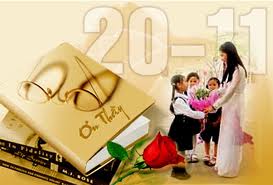 TRƯỜNG TIỂU HỌC HIỆP CÁT
KÍNH CHÀO QUÝ THẦY CÔ
Môn: Tiếng Việt
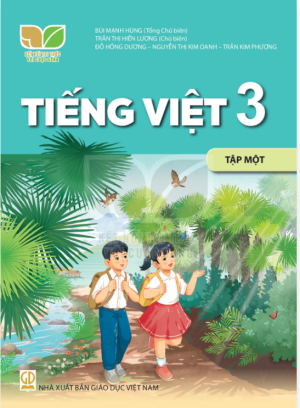 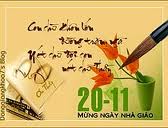 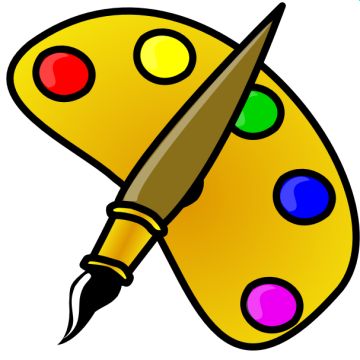 GV:
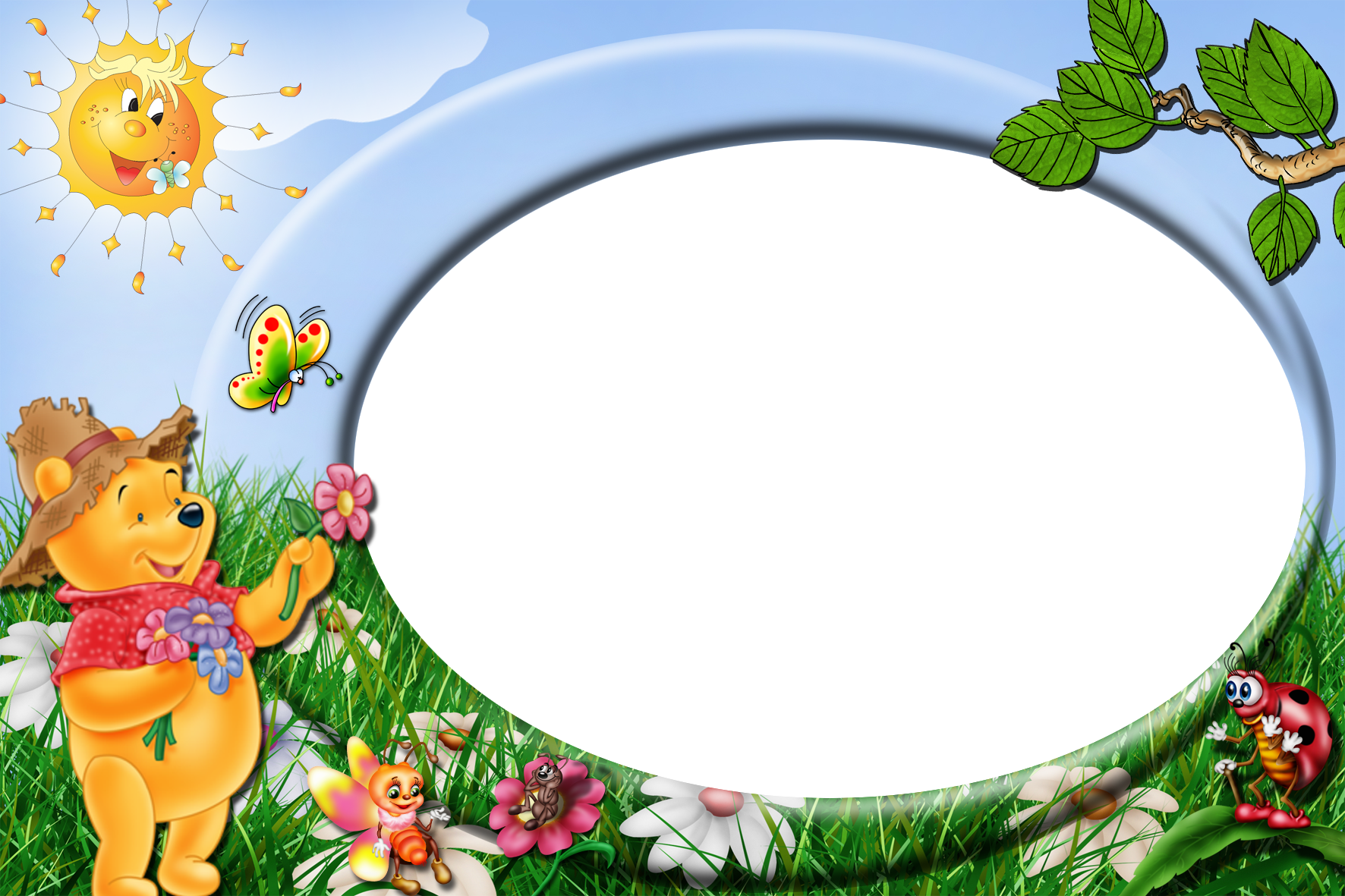 Trò chơi: 
Đi tìm đáp án
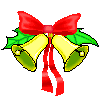 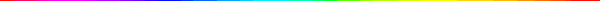 Bài hát nhắc đến sự vật nào?
Câu 1
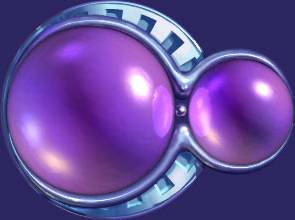 Ngôi nhà
A
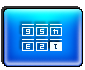 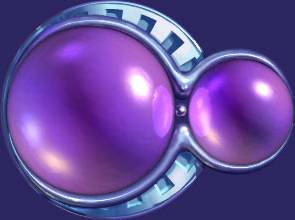 Cây cối
B
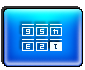 Con đường
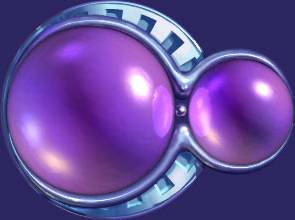 C
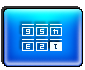 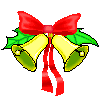 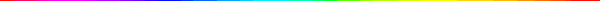 Ngôi nhà có những màu sắc gì?
Câu 2
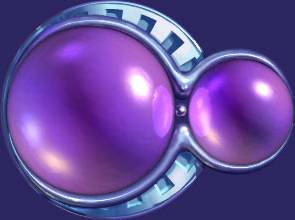 Hồng, xanh
A
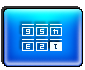 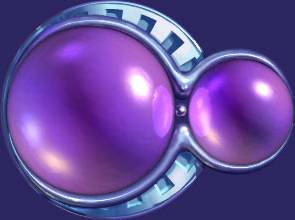 Tím, nắng mai
B
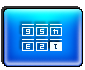 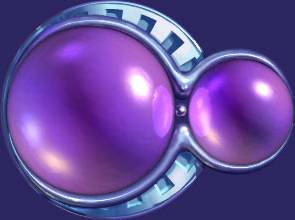 Cả hai đáp án trên
C
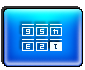 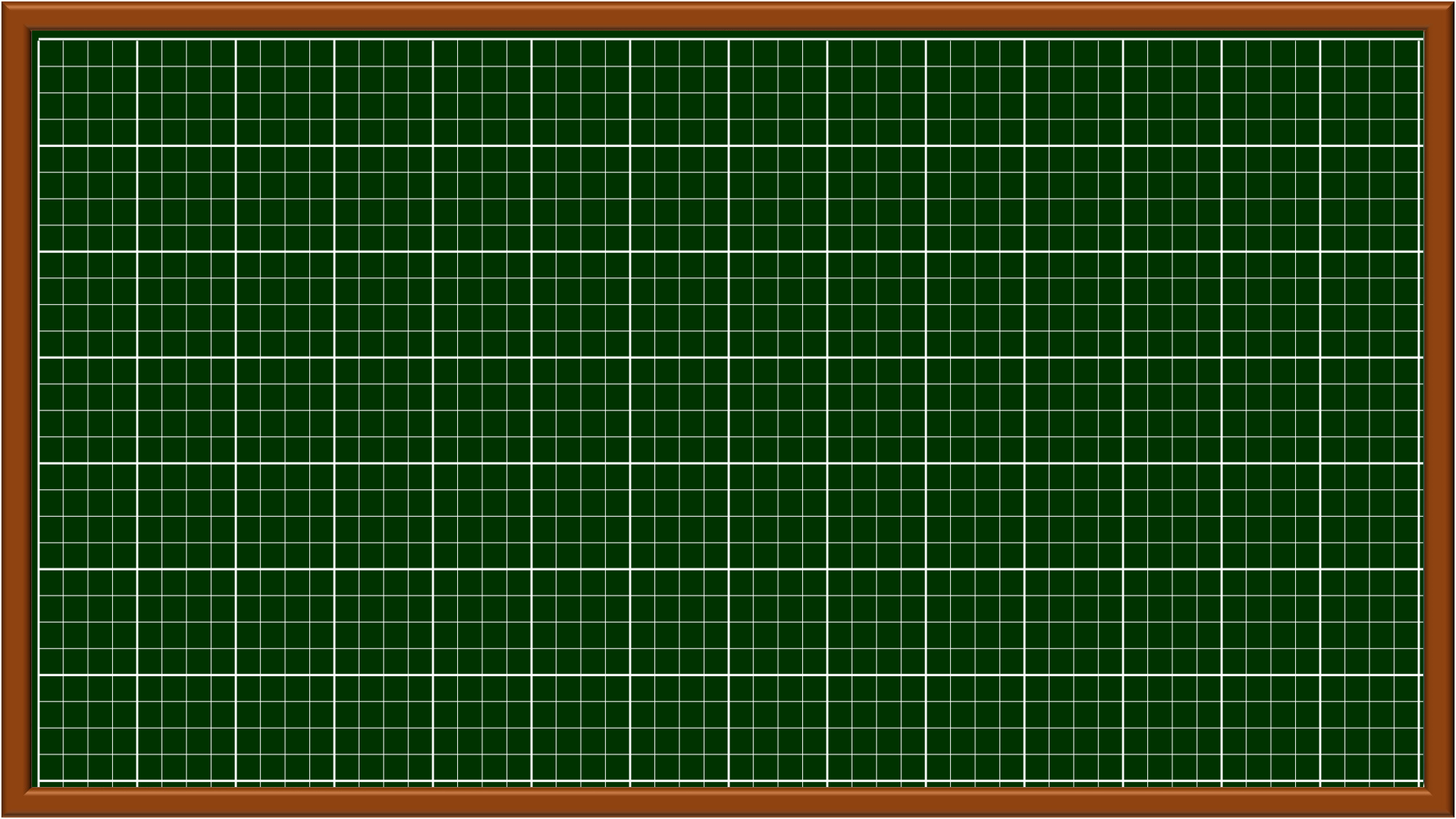 Thứ năm ngày 23 tháng 11 năm 2023
Tiếng Việt: Luyện viết đoạn
Viết đoạn văn tả ngôi nhà của em
1. Quan sát tranh, nêu đặc điểm của sự vật trong mỗi tranh.
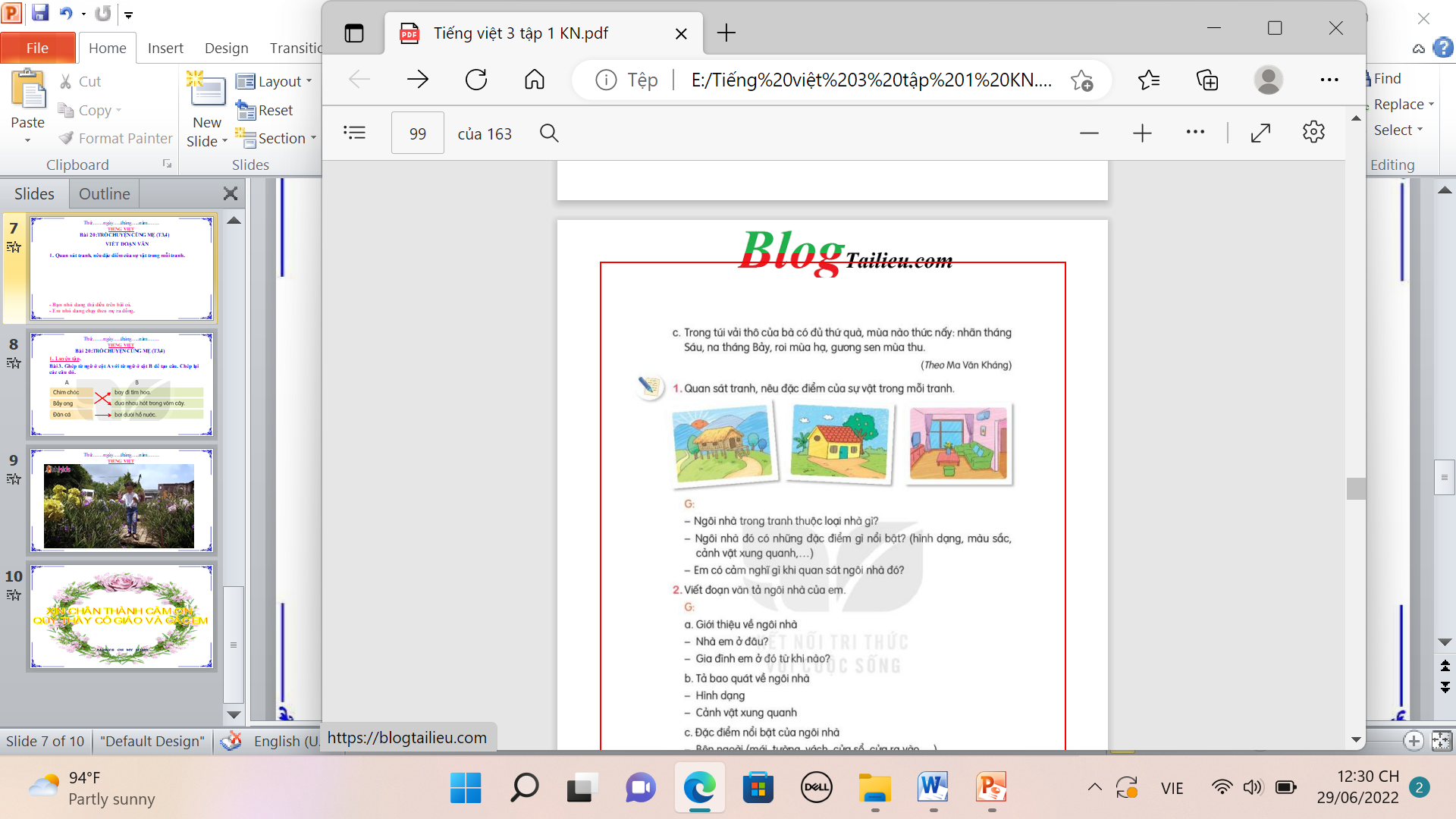 - Ngôi nhà thuộc loại nhà gì?
- Ngôi nhà đó có đặc điểm gì nổi bật? (hình dáng, màu sắc, cảnh vật xung quanh, ....) 
- Em có cảm nghĩ gì khi quan sát ngôi nhà đó ?
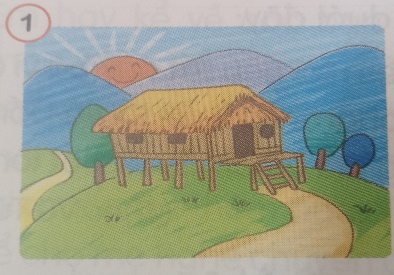 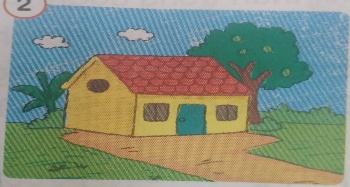 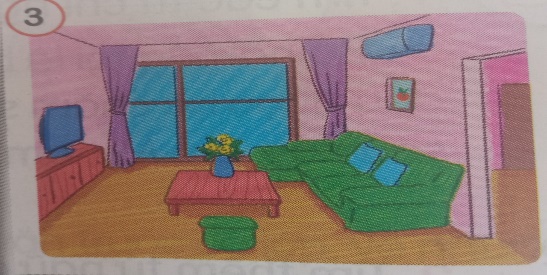 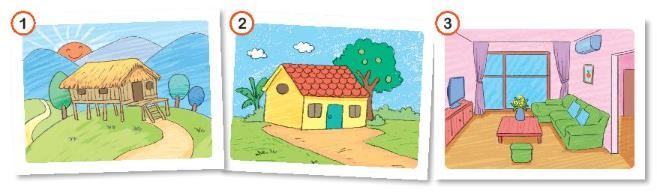 2.  Viết đoạn văn tả ngôi nhà của em (Theo gợi ý )
a. Giới thiệu ngôi nhà: - Nhà em ở đâu?
                                       - Gia đình em ở đó từ khi nào?
b. Tả bao quát ngôi nhà: - Hình dạng
                                           - Cảnh vật xung quanh
c. Đặc điểm nổi bật của ngôi nhà:
   - Bên ngoài (mái, tường, vách, cửa sổ, cửa ra vào,...)
   - Bên trong (phòng bếp, phòng khách, đồ đạc, ....)
d. Nêu cảm tình của em với ngôi nhà.
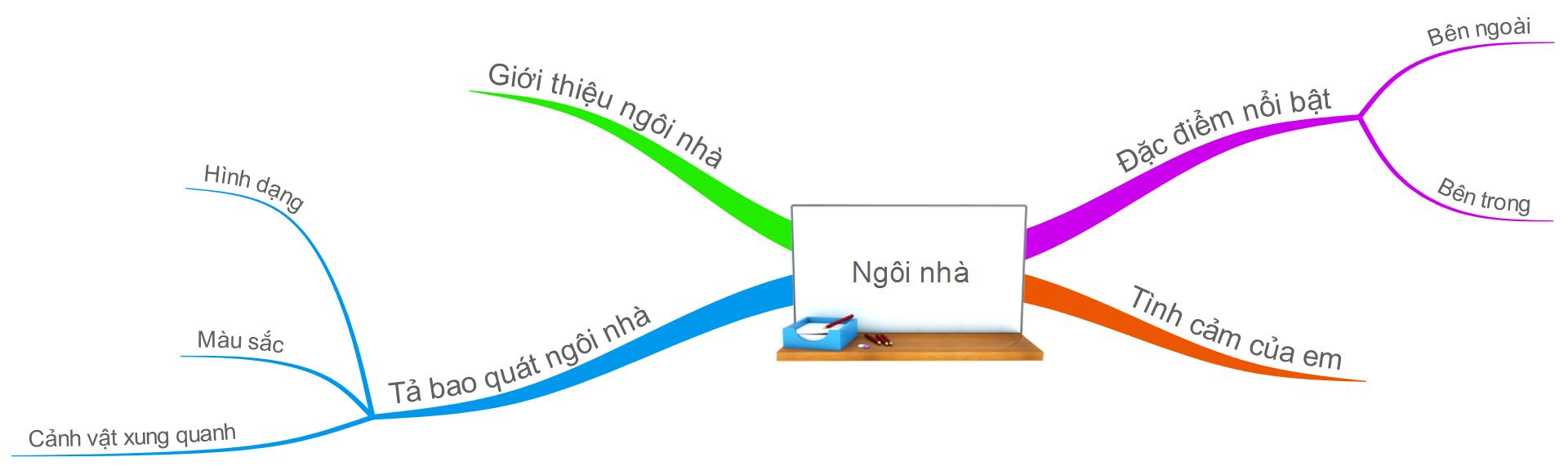 2.  Viết đoạn văn tả ngôi nhà của em.
Bài làm: 
    Ngôi nhà nhỏ bé của gia đình em nằm núp sau những tán lá râm mát của cây sấu, cây bàng. Ngôi nhà một tầng giản đơn nhưng khá đầy đủ, tiện nghi. Nó hãnh diện khoác lên mình chiếc áo màu xanh da trời mát mẻ. Ngôi nhà lặng yên nằm đó, trải qua bao nắng mưa nhưng nó vẫn đẹp nguyên như ngày nào bởi mỗi thành viên trong gia đình em đều gìn giữ nó. Bên trái nhà, giàn hoa thiên lý xanh tốt tỏa hương thơm dìu dịu làm ngôi nhà có vẻ đẹp quyến rũ hơn. Những ô cửa sổ như những đôi mắt duyên dáng của căn nhà. Đó như cửa sổ tâm hồn, đón nhận ánh sáng, cơn gió mát mẻ vào từng căn phòng.  Em rất yêu ngôi nhà của mình em sẽ thường xuyên dọn dẹp ngôi nhà để nhà em luôn sạch đẹp.
Câu 3. Trao đổi đoạn văn của em với bạn, chỉnh sửa và bổ sung ý hay.
Kĩ thuật: Xích xe tăng
Vận dụng:
Tô màu ngôi nhà của em.
Nói 2-3 câu giới thiệu bức tranh của em.
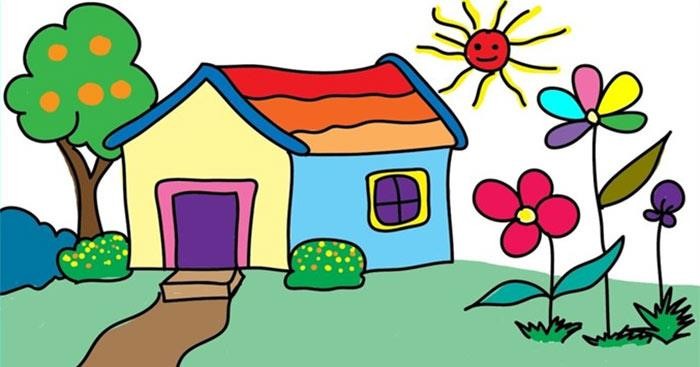 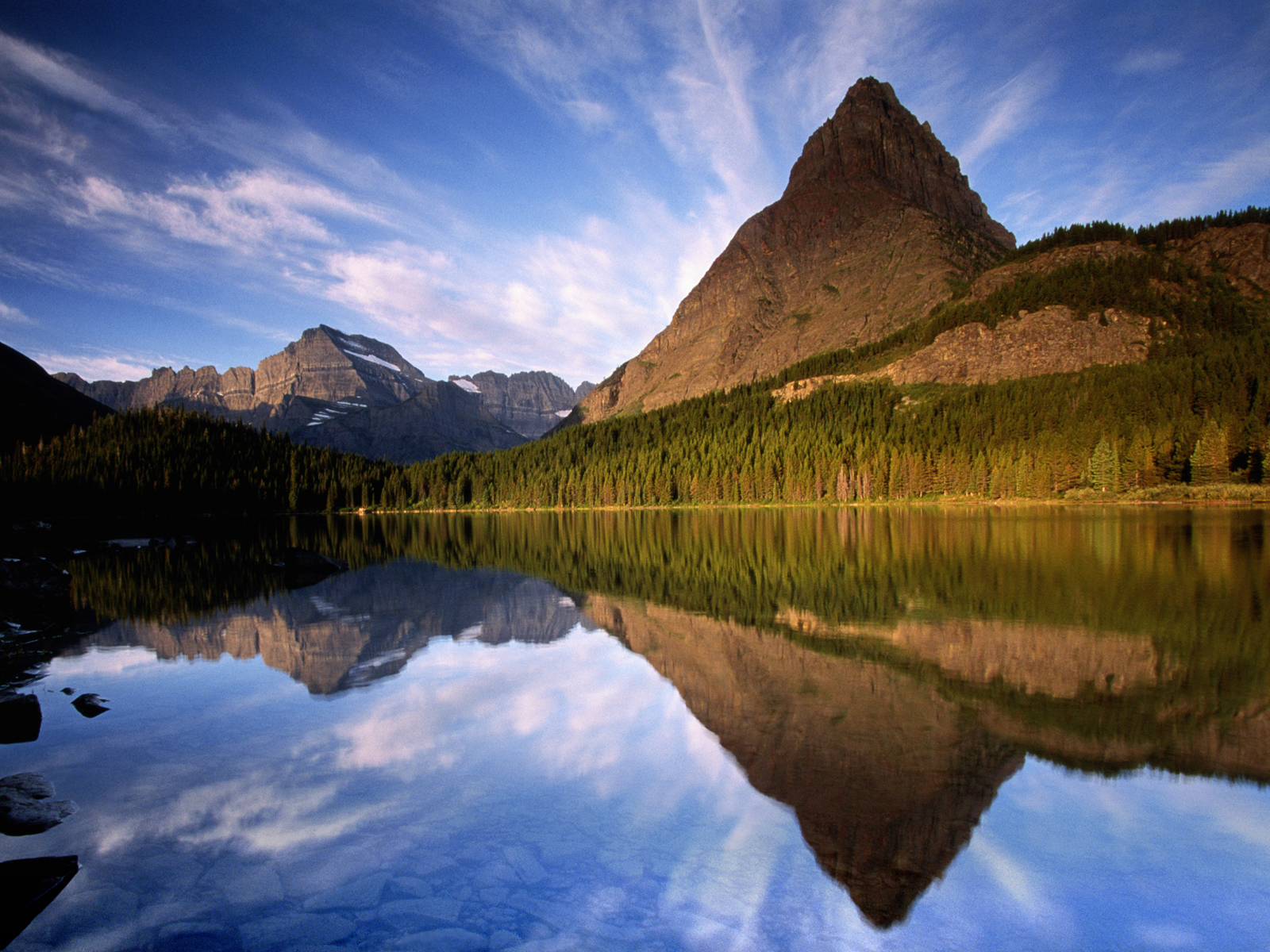 KÍNH CHÚC CÁC THẦY CÔ MẠNH KHOẺ , HẠNH PHÚC
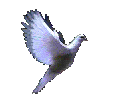 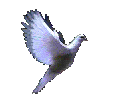 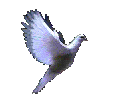 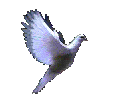 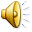 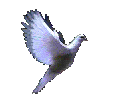 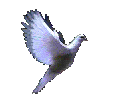 CHÚC CÁC EM CHĂM NGOAN, HỌC TỐT
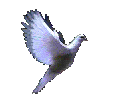 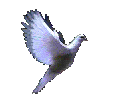 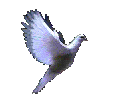